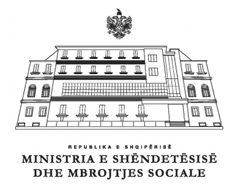 MINISTRIA E SHËNDETËSISË DHE MBROJTJES SOCIALE
PVKM “METODOLOGJINË E LLOGARITJES SË FONDEVE PËR FINANCIMIN E SHËRBIMEVE TË KUJDESIT SHOQËROR”

SHKURT 2024
Zëvendësministër, Znj.Denada Seferi, MSHMS
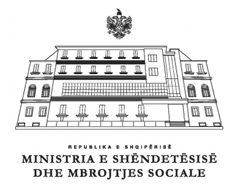 MINISTRIA E SHËNDETËSISË DHE MBROJTJES SOCIALE
Rëndësia e projektaktit
Projekt vendimi është me rëndësi për të mundësuar funksionimin efektiv të fondit social në nivel vendor, duke krijuar një praktikë të unifikuar për të gjitha NJVQV lidhur me procesin e aplikimit për të përfituar mbështetje financiare nga pushteti qëndror për financimin e shërbimeve të kujdesit shoqëror që ofrohen në nivel të Njësive të Vetëqeversijes Vendore.
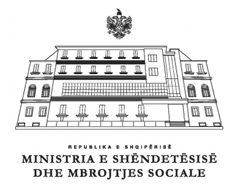 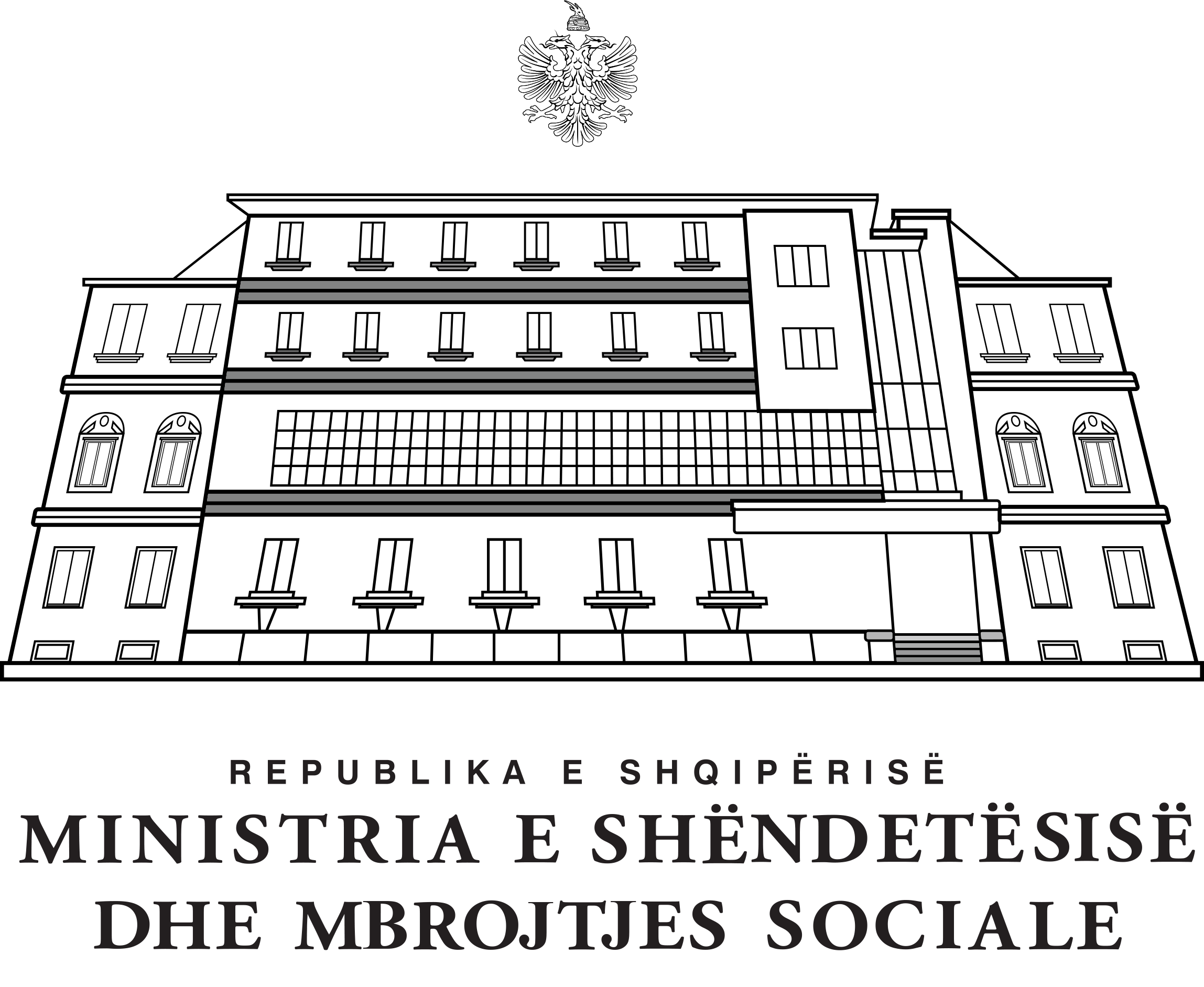 MINISTRIA E SHËNDETËSISË DHE MBROJTJES SOCIALE
Synimi Kryesor i shkrimit të projektaktit
Shmangien e praktikës së financimit përmes thirrjeve, duke unifikuar procedurën e aplikimit me afatet kohore të shkrimit të PBA-së;
Përmirësimin e procesin e aplikimit të NJVQV për të përfituar mbështetje financiare nga pushteti qendror;
Krijimin e mundësisë së aplikimeve të përbashkëta për shërbime të përbashkëta nga 2 ose më shumën bashki fqinje;
Ngritjen e tipologjive të reja alternative, në kuadër të procesit të Deinstitucionalizimit;
Fuqizimin e procesit të monitorimit të financimit të shërbimeve të kujdesit shoqëror nga Fondi Social. Kontrolli financiar për zbatimin e shërbimeve/aktiviteteve të financuara pjesërisht apo tërësisht nga buxheti i shtetit, kryhet në përfundim të vitit të parë të zbatimit të marrëveshjes sipas pikës 19 të këtij vendimi dhe në vijim në periudha 2 vjeçare; 
Lidhjen e marrëveshjeve dhe respektimin e kushteve dhe detyrimeve kontraktuale nga Njësitë e Qeverisjes Vendore, në rast të përfitimit nga Fondi Social;
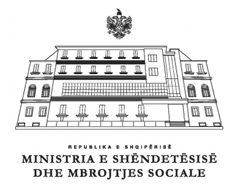 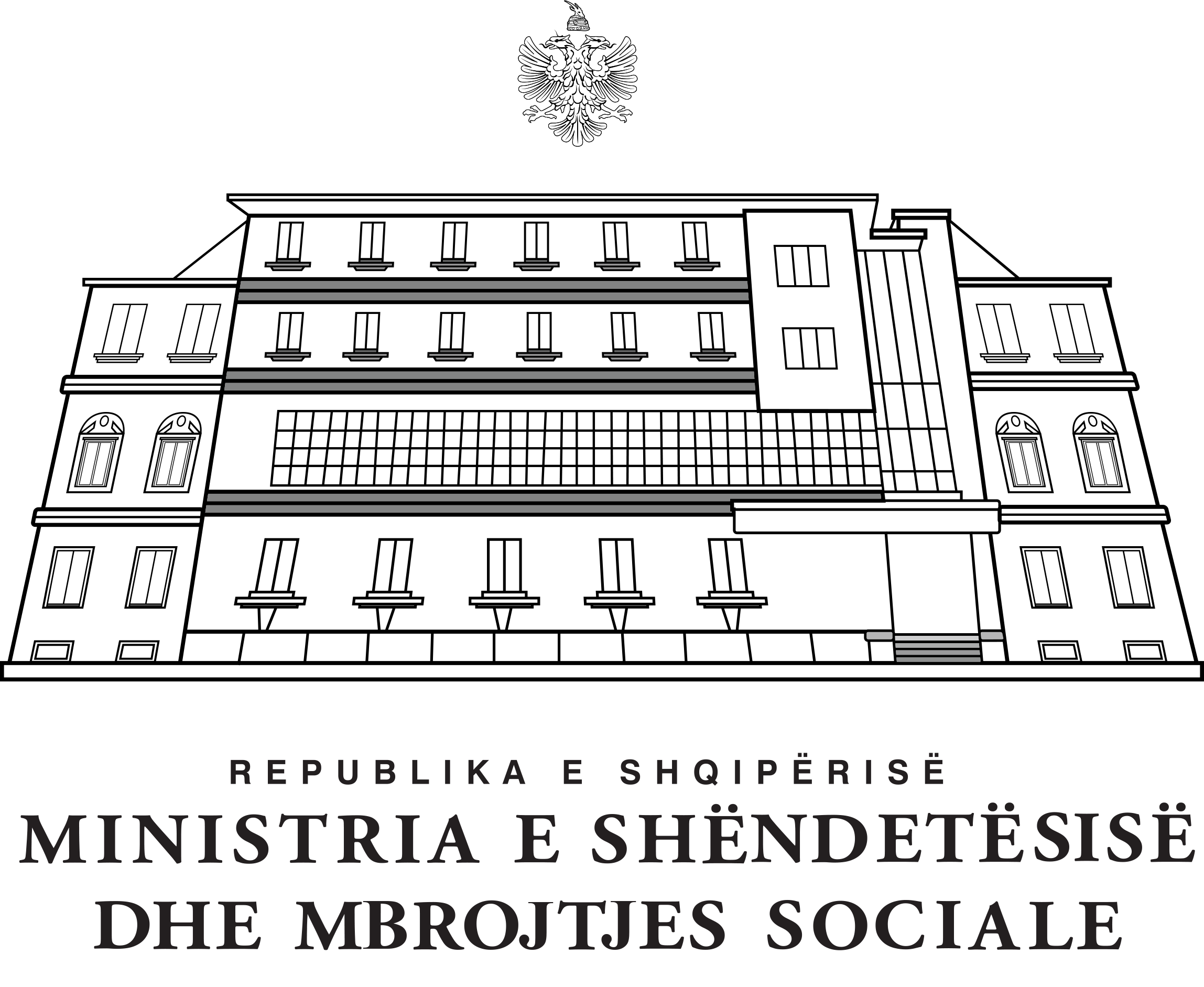 MINISTRIA E SHËNDETËSISË DHE MBROJTJES SOCIALE
OBJEKTIVAT STRATEGJIKË
FALEMINDERIT!